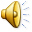 Вредные привычки нужно знать в лицо!
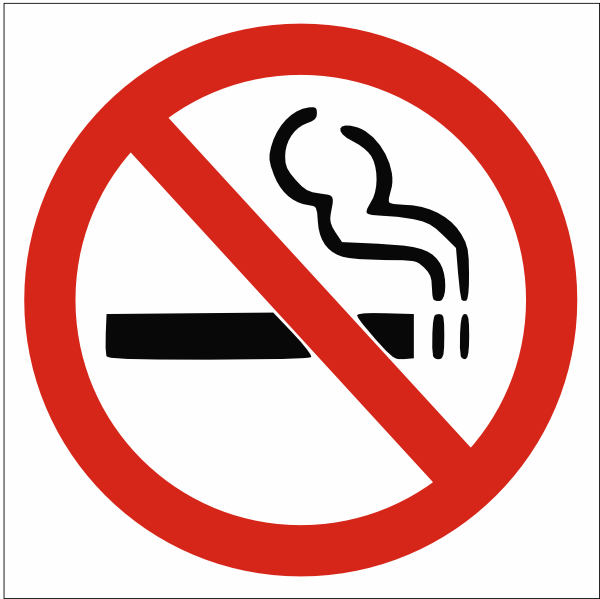 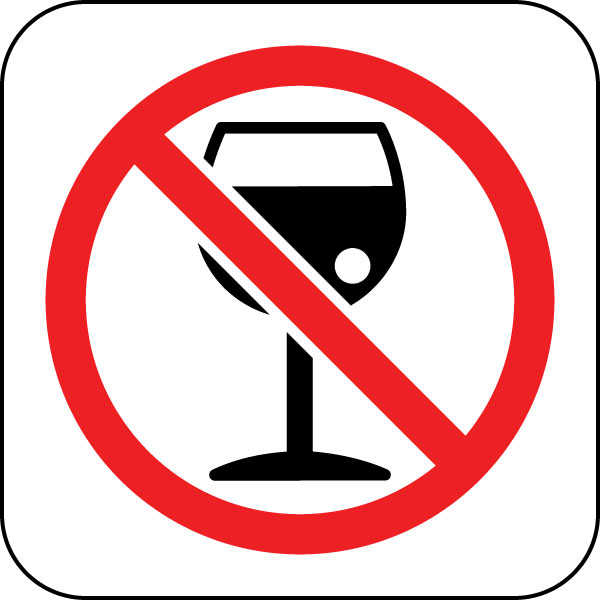 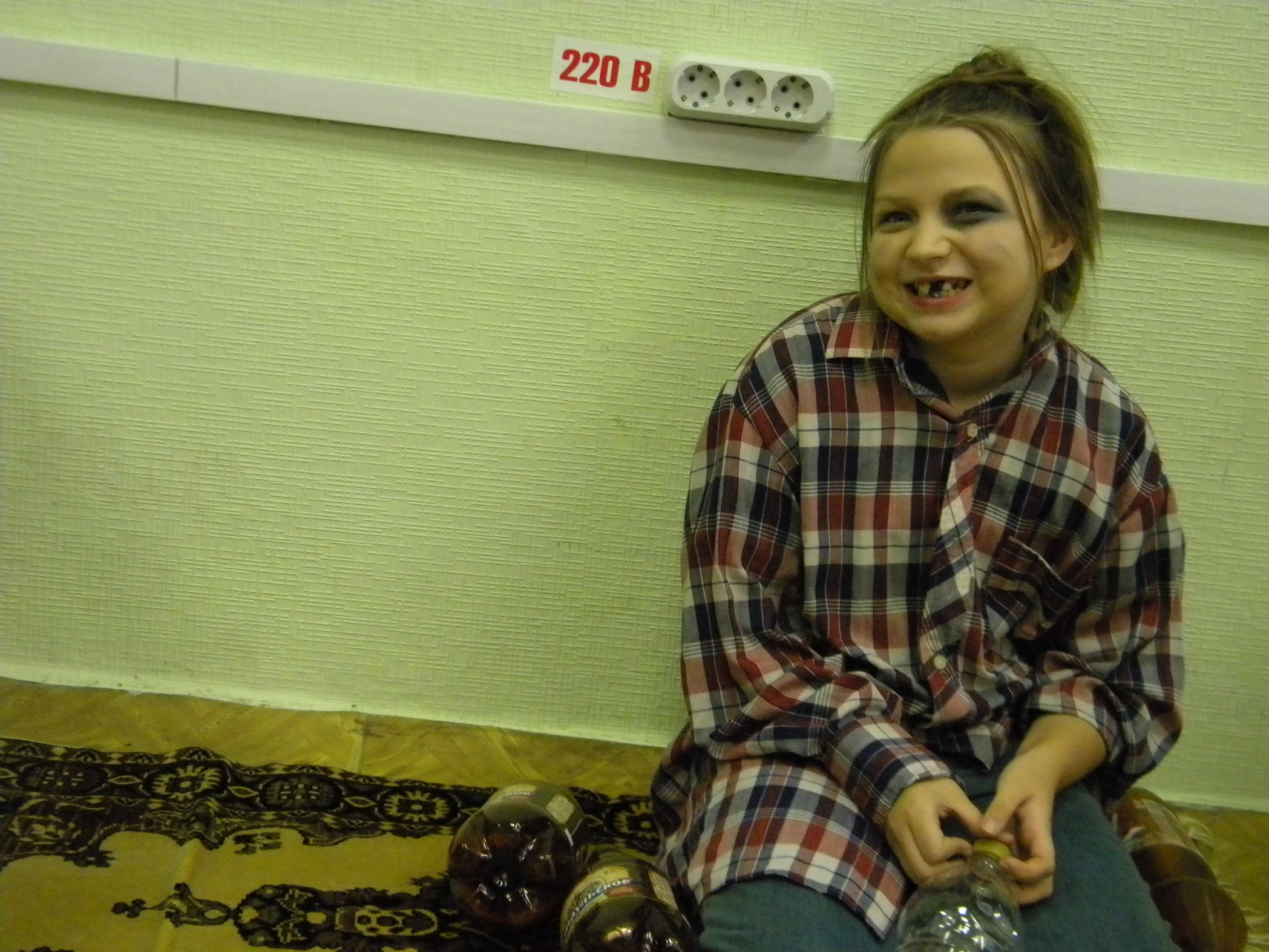 Я ль на свете всех дурнее,
Всех глупее и страшнее.
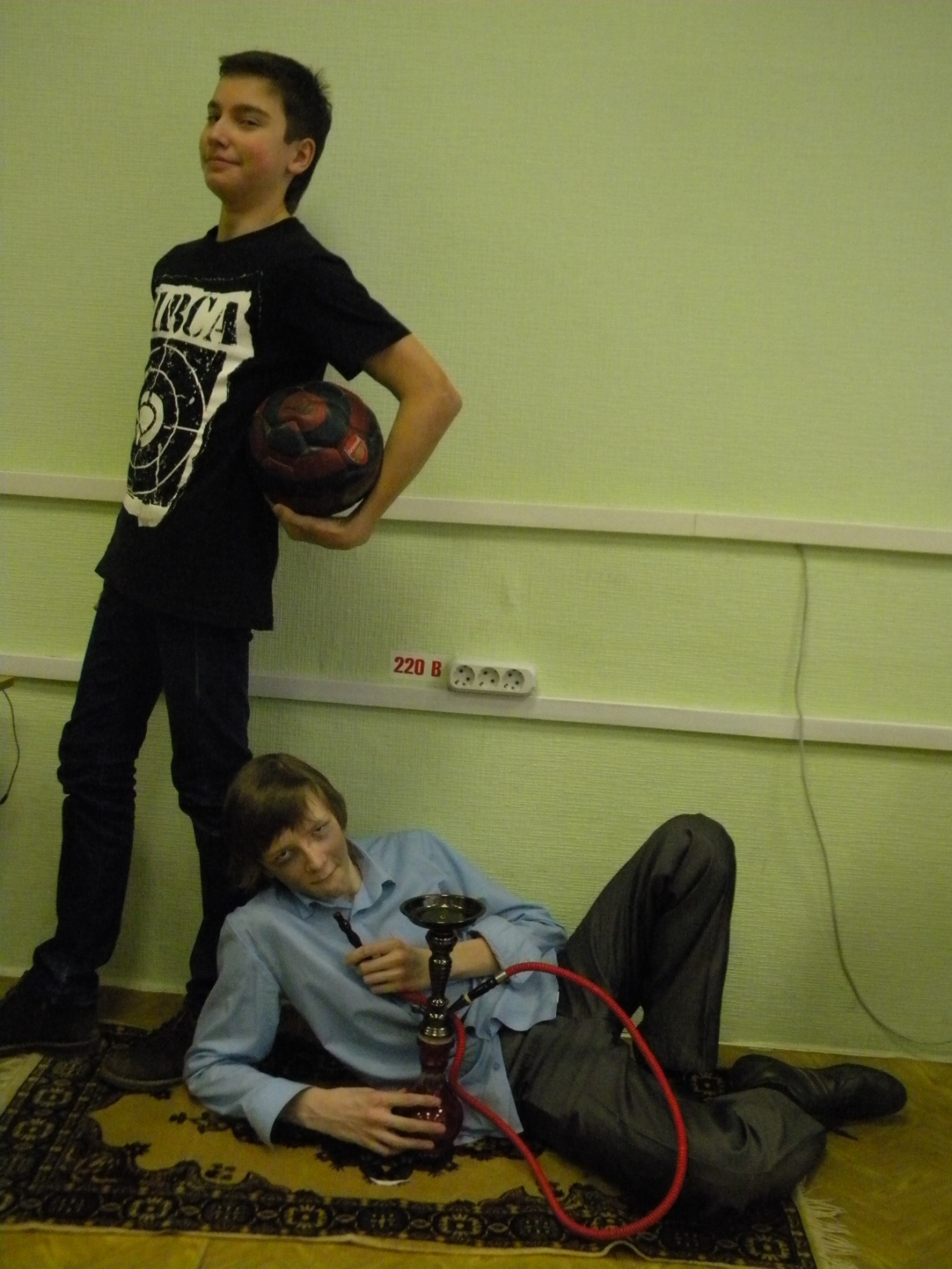 Лишь безумный человекСокращает сам свой век.Сам себе курильщик – враг.Не спасти его ни как.
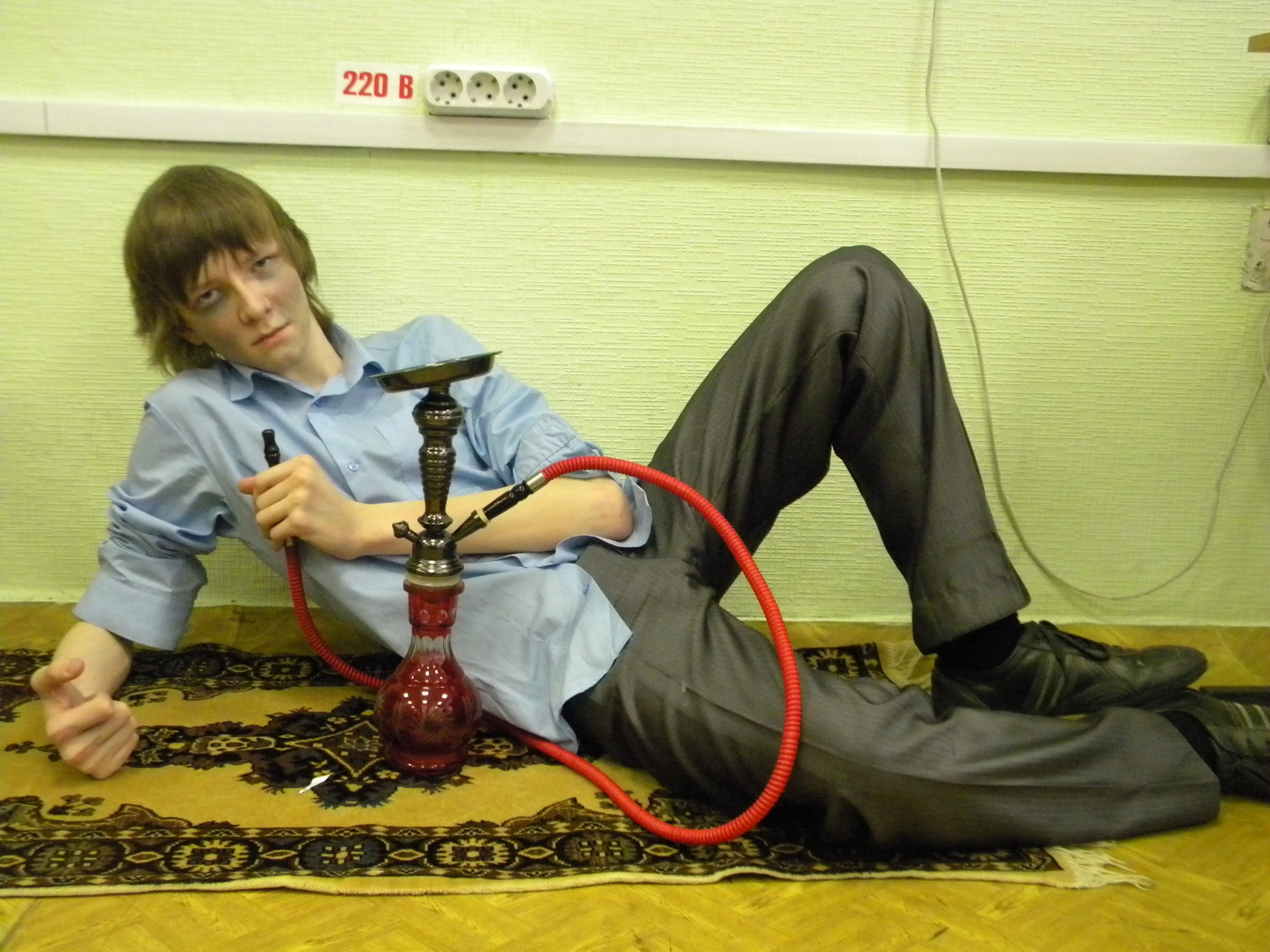 Не герой ты, а слабак!Победил тебя табак!
Наркотики – пожизненная ломка!Не ломай себе жизнь!
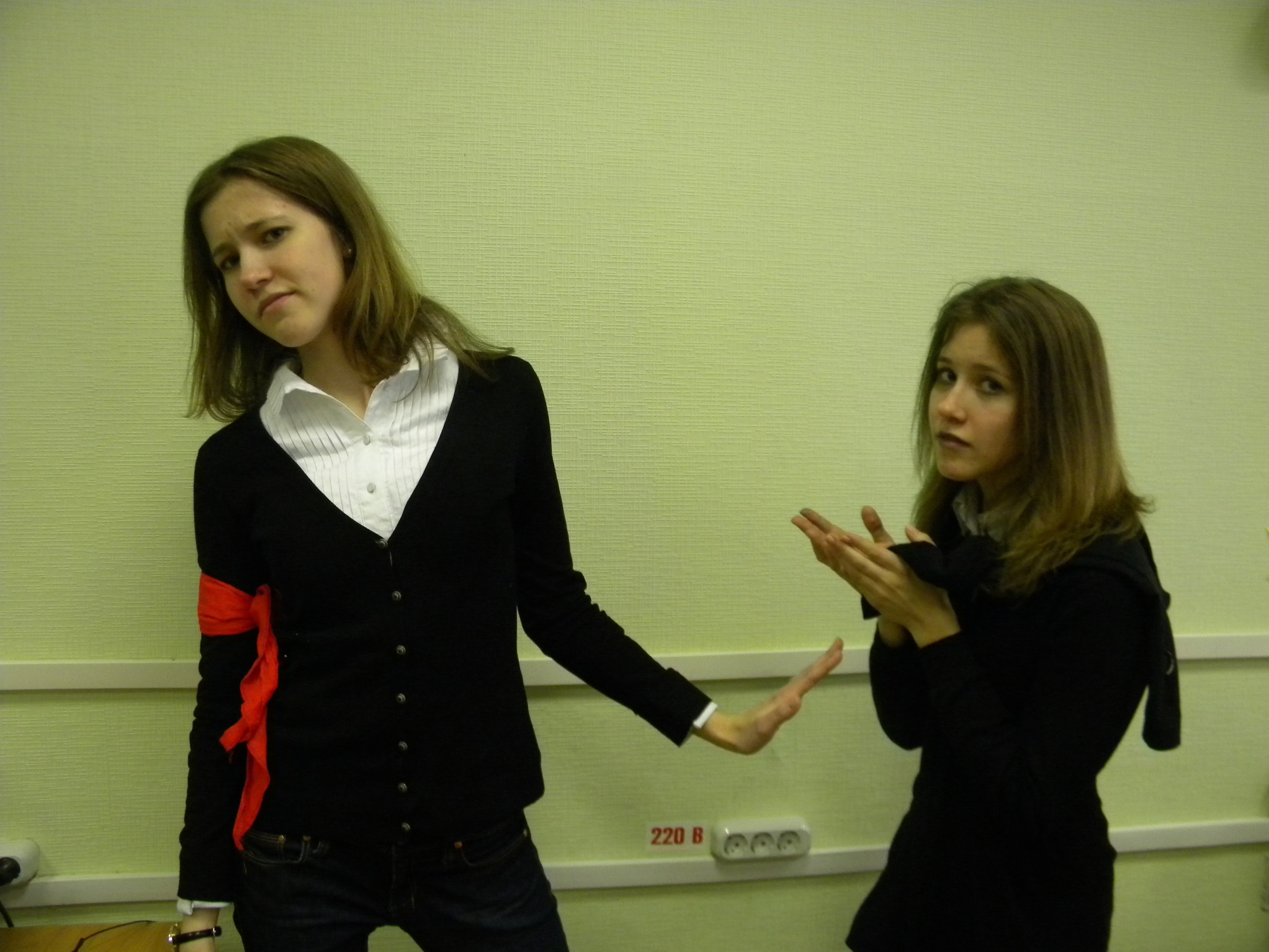 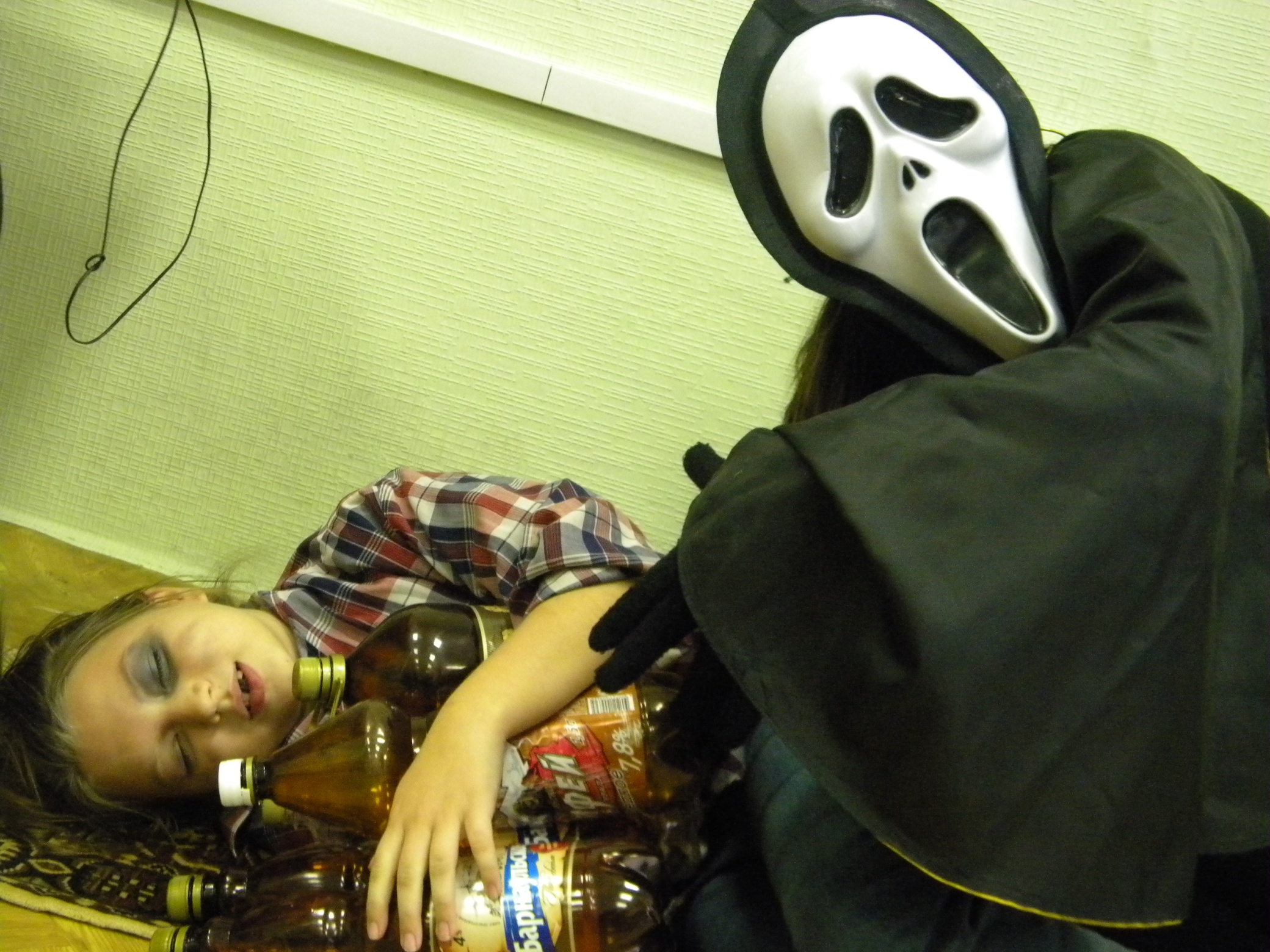 На море ли, на суше ли,Чтоб не было беды,Не пей ни в коем случаеТы огненной воды!
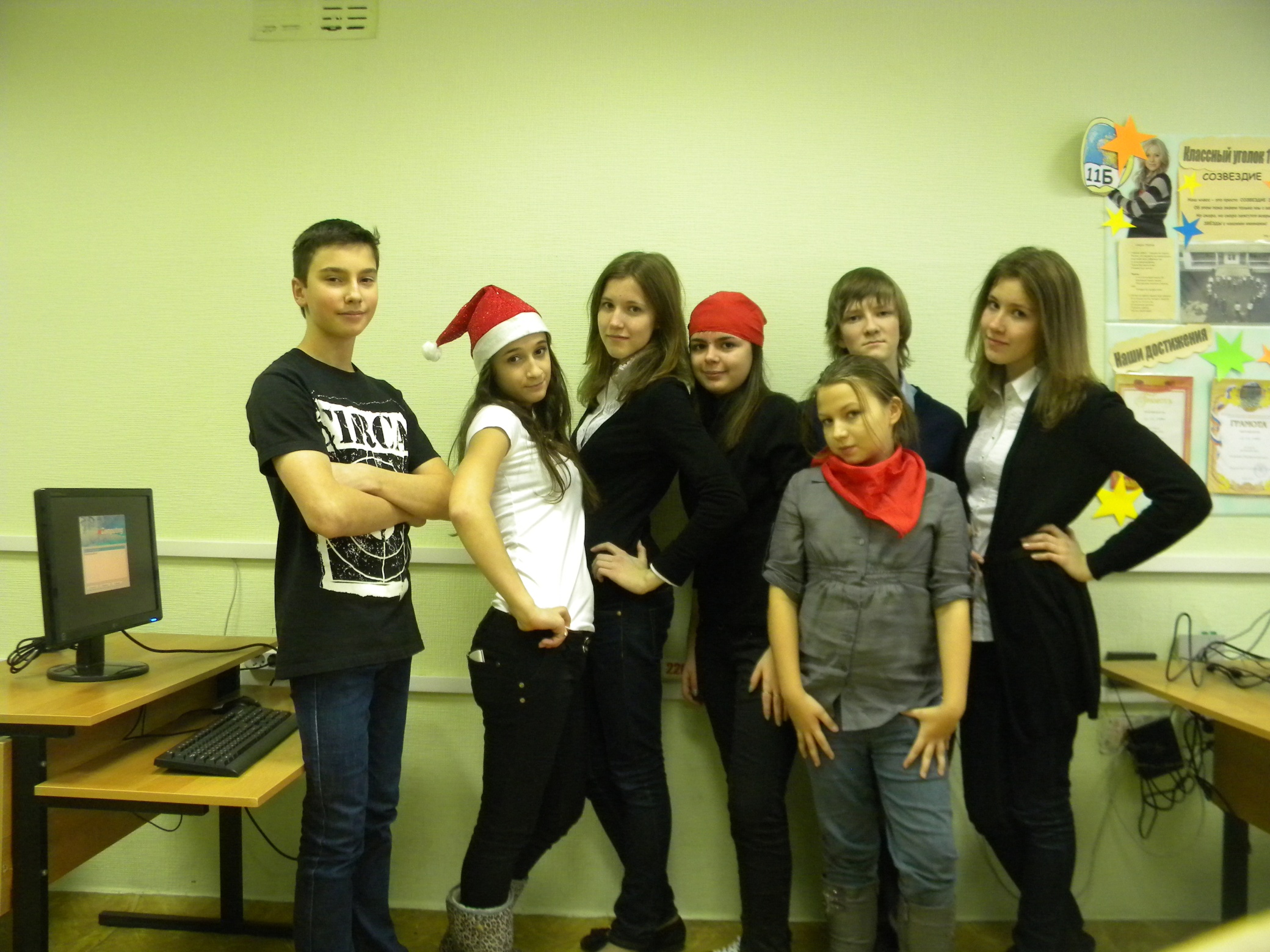 Мы выбираем жизнь!
Фотоальбом МАОУ «СОШ №44
Снимались: 
Брюханова Алена – 9б
Брюханова Виктория – 9б
Кузнецов Алексей – 9б
Ушаков Савелий – 9б
Никитина Мария – 5в
Редакторы:
Елькина Анна – 9б
Кузнецов Алексей – 9б
Подседерцев Андрей – 9б
Калинин Роман – 9б
Руководитель:
Лузина Татьяна Ивановна